Yukon Area Before the Gold Rush
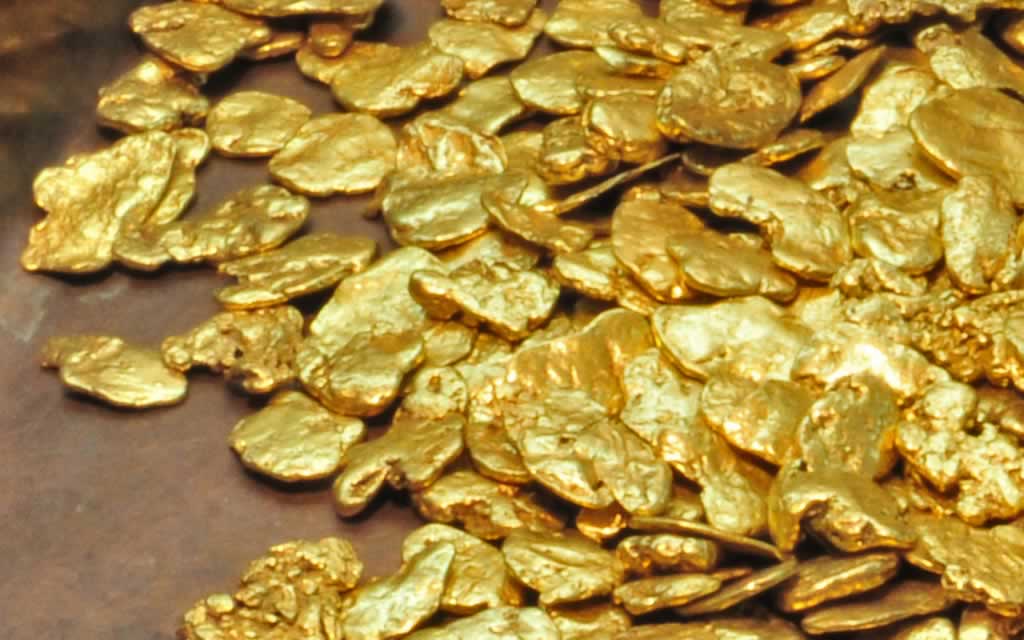 [Speaker Notes: How to pan gold – 
https://www.youtube.com/watch?v=_rLyWrYHJ1E]
GOSSIP Activity
Task:
Step 1 > Write down your ideas / thoughts about the conditions of the Yukon area BEFORE the Klondike Gold Rush (4 Mins).
Step 2 > Partner up with someone in a different area of the class room, exchange your ideas, and write down their ideas.

Things to possibly touch on:
Social Conditions
        - Who lived there?
        - How many people?
Economic Conditions
        - Types of jobs people had
Environmental Conditions
        - Was the area developed or in
           a natural state?
        - How did people use the 
           environment?
[Speaker Notes: Class Discussion:
Get students moving around classroom by posing questions. Certain corners of the room relate to specific answers.]
Yukon Area Before the Gold Rush
1800, Yukon population = 8000

First Nations of Yukon = Athapaskan or Dene
South West corner of territory = TLINGIT people
TLINGIT way of life = 
Small groups moved freely around their loosely formed territorial areas and hunted, caught fish, and gathered the fruit of the land in accordance with the seasonal patterns.

The Tlingit people acted as the “middle men” between interior First Nations and coastal traders at first.
Yukon Area Before the Gold Rush
Northern Yukon Area:
The fall migration of caribou heard of the Porcupine River region sustained the people of that area.

Other seasons > fish were caught and dried, berries gathers, and moose, bear, and rabbits hunted and eaten, or the hides used for footwear and clothing.

Western and Central Yukon Area:
Very skilled at fishing and therefore made fish a staple of their environment.
Yukon Area Before the Gold Rush
Dene Historical Study=
Determined people could be affluent in 2 ways:
1) To have all you WANT
2) To have all you NEED

Study concluded that the DENE were able to obtain all they really needed from the land, and thus affluent.

* Amount of time required to obtain their needs was less than the average European of 200 years ago. Therefore, Dene people were not only affluent, BUT ALSO had a good deal of spare time for story telling and other cultural activities.
[Speaker Notes: Affluent = Having a lot of something (wealth, property, material goods, etc.)]
Yukon Area Before the Gold Rush
What do you think …. ?

How did the Yukon First Nations groups live?

Can you see any common themes ?

Do you think they knew gold was in the area? 

Did they value gold?
Yukon Area Before the Gold Rush
KEY POINTS = 

In all parts of the Yukon area, the resources of the land and rivers determined their life patterns.

First Nations groups appreciated their surrounding environments and basically left it in their natural state.

These groups got along relatively well with one another and moved freely around the territory (no rigid boundaries).

Able to live self sustained lives.
Yukon Area Before the Gold Rush
Newcomers:
The first visitors were Russian explorers who travelled along the Alaskan coast in the 18th century.

Reports of large numbers of sea otters and other furbearing animals sparked the spread of the Russian fur trade into Alaska and eventually Yukon area.

Russian-American Trading Company:
Trade took place between Russians and the Yukon First Nations.
Often Chilkat group from the Skagway area, who carried goods back and forth over the passes into the interior.
Yukon Area Before the Gold Rush
European Fur Traders (H.B.Co) arrive in territory in 1840.

late arrival due to the inaccessibility of the region.

Very few Europeans living in the area from the 1840’s through to the 1870’s.

1870’s > The first groups of miners and prospectors drifted into the Yukon area from BC.

During this time period > First Nations vastly outnumbered Europeans. Therefore, they largely controlled the trade and high demands.
[Speaker Notes: FN’s groups told the traders what kind and quality of goods they wanted, and would not settle for less.]
Yukon Area Before the Gold Rush
Dawson City not yet established….
Still in a natural state and considered a “mud flap”.
No bars, no hotels, no restaurants, and not many people.

BUT….
This is all about to change!

https://www.youtube.com/watch?v=1dcsYMTyZcE